第八课　法治中国建设
第三框　法治社会
法治
依法
依法
×
√
全社会
法治观念
依法
社会规范
公共法律服务体系
司法救助
法律帮助
法律
纠纷解决机制
学法、信法、用法
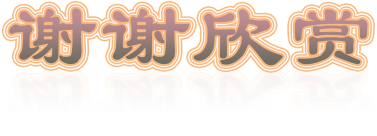 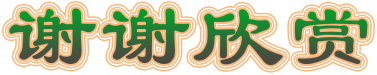